Website Classification
Mgr. Juraj Hreško`s thesis
presented by Jaromír Navrátil
7.2.2013
Synopsis
Task
Possible solutions
Solution
Rare classes
Possible improvements
Rewriting to C++
The Task
create application to classify czech websites
61 classes
multi-labeling (1-3 classes for each document)
real-time classification
be able to adjust the algorithm to maximize precision or recall
Classes
Occurrences	Class
678	Insurance
1170 	Job / Career
6003 	Kids / Toys / Family
1059 	Military / Guns
1974 	Mobile Phones / Operators
11826	Music / Radio / Cinema / TV
3477 	News / Magazines
54 	Peer-to-peer
10002	Personal / Dating / Lifestyle
2049	Politics / Law
4077	Pornography
4227	Portals / Search Engines
90	Proxies
2475	Real Estate
6966 	Regional
1803 	Religious / Spirituality
6405	Sale / Auctions
6 	Sects
48	Sex Education
42240 	Shopping
288	Social Networks
14913 	Sports
120	Streaming / Broadcasting
951 	Swimwear / Intimate
384 	Translation Services
24537	Travelling / Vacation
1788	Uploading / Downloading
816	Warez / Piracy
135 	Web Based Mail
888 	Web Hosting
1110	Money / Financial
Occurrences	Class
3159	Advertisement
1281	Alcohol / Tobacco
2442 	Arts
9756	Cars / Vehicles
1590 	Banking
450	Brokers
27066	Building / Home
15045	Business
16998	Chats / Blogs / Forums
1068	Communications
72	Crime
11805	Education
2613 	Entertainment
5553	Environment
1575 	Erotic / Adult / Nudity
459	Extreme / Hate / Violence
13302	Fashion / Beauty
12708	Food / Restaurants
2298	Foundations / Charity / Social Services
135	Gambling
3090	Games
6108	Government
18	Hacking / Phishing / Fraud
9225 	Health / Medicine
13794	Hobbies
2376	Humour / Cool
13995	IT / Hardware / Software
5163	IT Services / Internet
195	Illegal Drugs
90	Instant Messaging
Possible Approaches
Web structure mining - links
Web content mining - text, html, multimedia
Web usage mining - access logs
combining first two approaches would be ideal, but mining from structure is computationally difficult
Multi-label Classification
Algorithms from WEKA are not able to process multi-label data, thus we have to transform the problem or adapt the algorithm
Transforming the problem:
choose one class for each example, forgetting others
delete all examples with more than one class
change every combination of classes into one new class
use one classificator for each class
Components of Classifier
downloader
modeller
feature selection
machine learning
DB
URL
label
Downloader
content
Modeller
terms
Feature
Selection
model
class features list
Machine
Learning
knowledge representation
Classifier Rules
Downloader
download website using wget
get language coding (mostly Windows-1250, ISO 8859-2 or UTF-8)
transfer to UTF-8 using Enca
Modeller - source to vertical
transfer text to so-called vertical
delete HTML tags, scripts, parts of CSS, interpunction
divide words by spaces and convert them to lower-case
vertical
page source
<html>
      <head>
            <title>Interesting article.<title>
      </head>
      <body>
            <h1>The article</h1>
            This is the main part of the article.
      </body>
</html>
Modeller - vertical to vector
trasfer vertical into vector model using Structure-oriented Weighting Technique
delete words with high frequency across classes – not used
stemming (lemmatization) – not used
vector model
vertical
Feature Selection
eliminate attributes with fewer than 50 ocurrences, lessening number of words in dictionary from 1 263 296 to 63 121
compute information gain for each term
choose 2000 best terms
Choosing Classifier
choose 5 categories with average number of positive and negative examples
SVM - sigmoid
SVM - linear
Random forest
J48
Naive Bayes
Random Forest
System Evaluation
cross-validation
training : testing data set to 1:4
precision 59.68%
second approach took each class as one problem
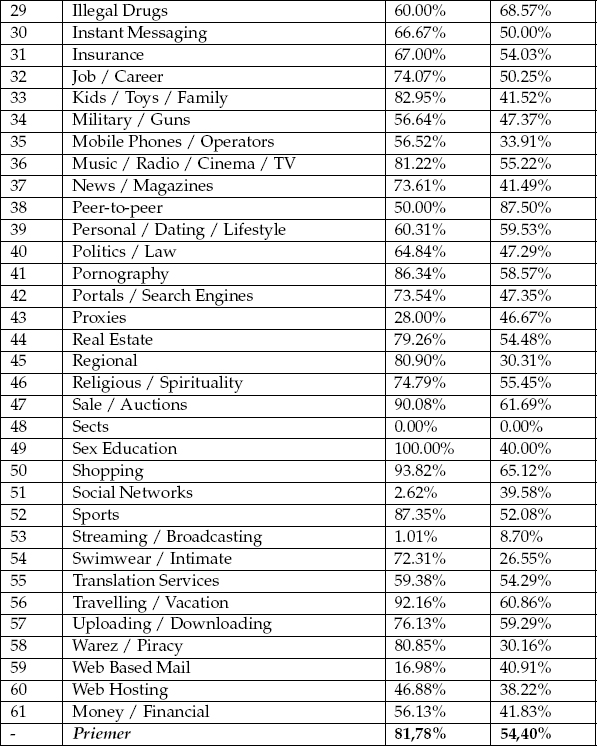 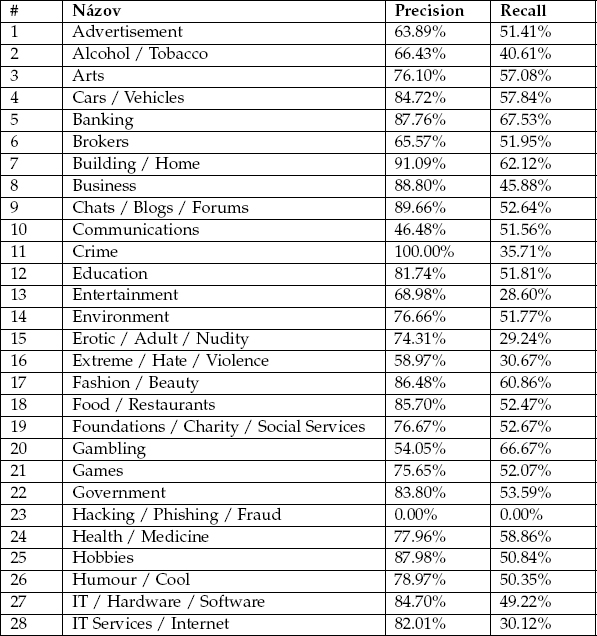 Complications
classes with very low number of positive examples
some pages stopped existing
system cannot handle HTTPS protocol, nor redirection
existing solution was very slow when it came to classifying multiple webpages
Rare Classes
task is to examine two classes with low occurence
Illegal Drugs (418 URLs)
some pages do not exist anymore, are redirected or requires confirmation
only 96 pages (23%) were classified correctly
Alcohol / Tobacco (5631 URLs)
some websites caused utility wget to enter infinite loop
2289 pages (41%) classified correctly
category Shopping assigned many times, along with Social Networks
Rare Classes - data
classification of six thousand pages runned for about 18 hours (it would be much longer if SSD was not used)
Illegal Drugs (418 examples)
Alcohol / Tobacco (5631 examples)
Possible Improvements
remove obstacles preventing downloading some pages, such as use of HTTPS, redirection, age prompt
relearn forests using verified data
use faster classifier or parallelize Random Forest
rewrite system from Python and Bash to C++
improve feature selection
Forest classifying rare class Sects
inkjet
inkjet
inkjet
< 4
>= 4
< 4
>= 4
< 4
>= 4
...
in class
not in class
in class
not in class
in class
not in class
Rewriting to C++
rapid increase of speed (now 42 examples per min., was 5.5)
somehow different results using same URLs
former solution (~1h 15min)
C++ version (9min 50s)
Conclusion
rewriting system to C++ made it viable for real-time application
the main problem is preprocessing now
downloading webpage takes most time
using more pages from same domain could improve accuracy
utility wget enters infinite loop on some sites
classifier itself could be improved as well
independent list of attributes  for each class
another algorithm can be tried (e.g. Bayesian classifier)
dividing program into parts operating independently would slightly improve speed
Sources
Thesis of Mgr. Juraj Hreško, Masaryk University, Faculty of Informatics, Brno, 2012
http://weka.wikispaces.com/
http://www.ide.bth.se/~hgr/Papers/cuda-rf_mcc10_v1.0_crc.pdf
http://www.cplusplus.com/